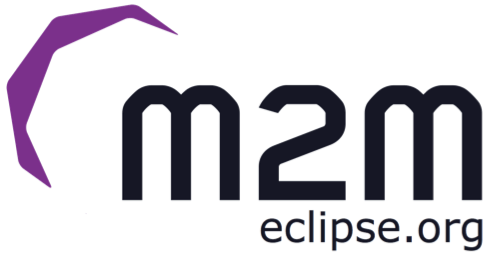 framework
protocols
tools
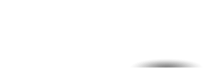 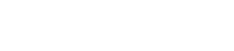 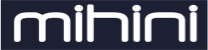 hardware abstractionserver communicationapplication containerscripting engine
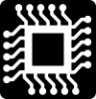 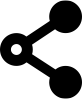 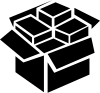 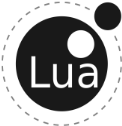 framework
protocols
tools
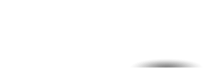 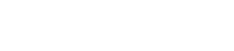 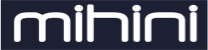 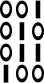 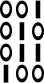 unreliable networkslimited bandwidth
semantics
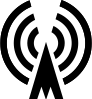 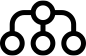 framework
protocols
tools
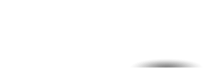 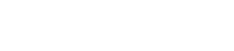 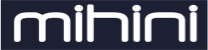 develop
simulate
debug
deploy
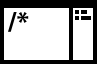 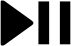 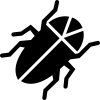 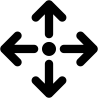 tools
framework
protocols
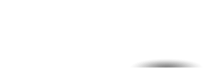 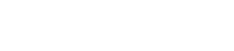 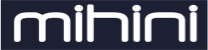 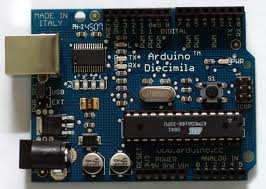 Arduino
June 2013
Copyright (c) 2013, Eclipse Foundation, Inc. Made available under the Eclipse Public License 1.0
5
Sensors
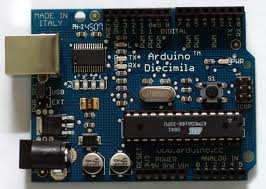 Arduino
June 2013
Copyright (c) 2013, Eclipse Foundation, Inc. Made available under the Eclipse Public License 1.0
6
Sensors
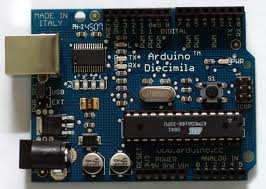 Arduino
USB
Modbus
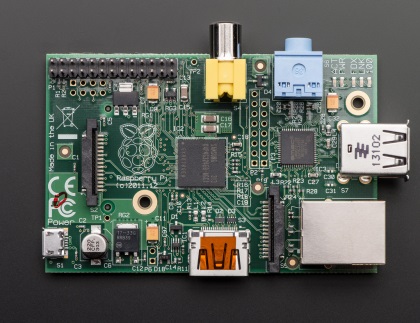 Raspberry Pi
Lua + Mihini
June 2013
Copyright (c) 2013, Eclipse Foundation, Inc. Made available under the Eclipse Public License 1.0
7
Sensors
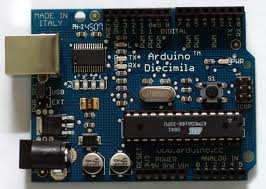 Arduino
USB
Modbus
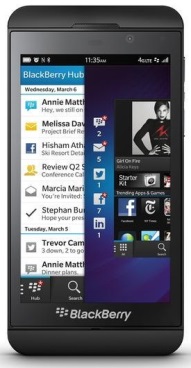 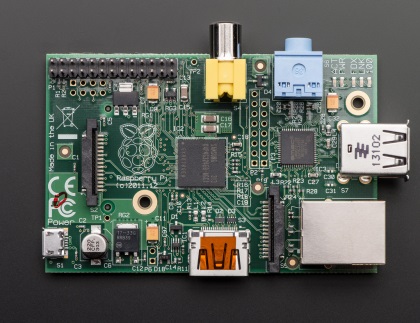 802.11n
Raspberry Pi
MQTT
Lua + Mihini
June 2013
Copyright (c) 2013, Eclipse Foundation, Inc. Made available under the Eclipse Public License 1.0
8
Sensors
Koneki – Lua development tools
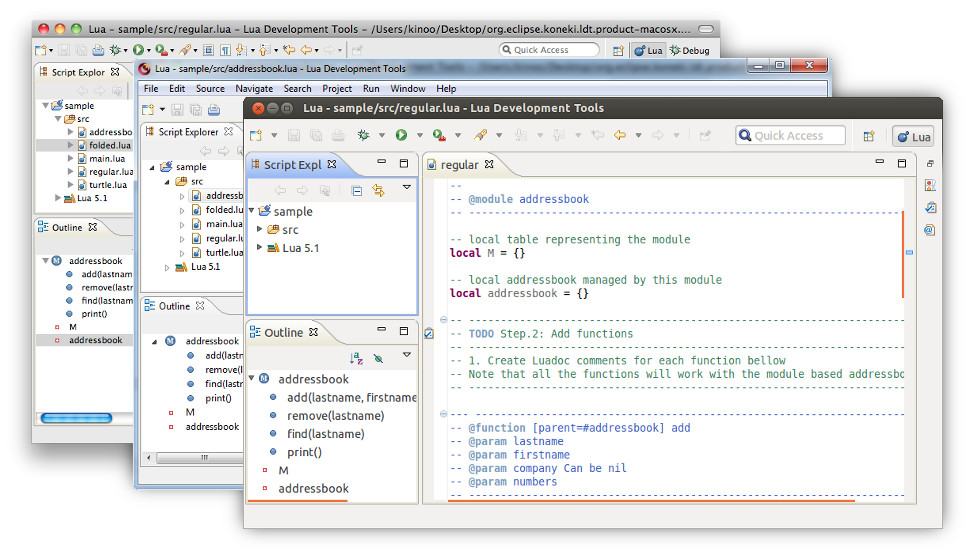 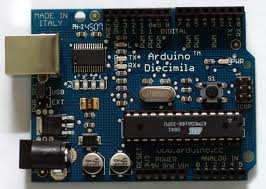 Arduino
USB
Modbus
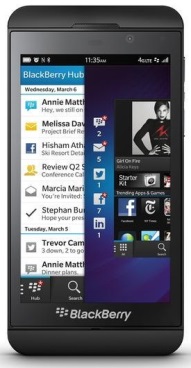 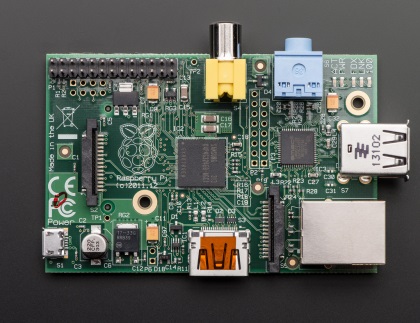 802.11n
Raspberry Pi
MQTT
Lua + Mihini
June 2013
Copyright (c) 2013, Eclipse Foundation, Inc. Made available under the Eclipse Public License 1.0
9
Sensors
Koneki – Lua development tools
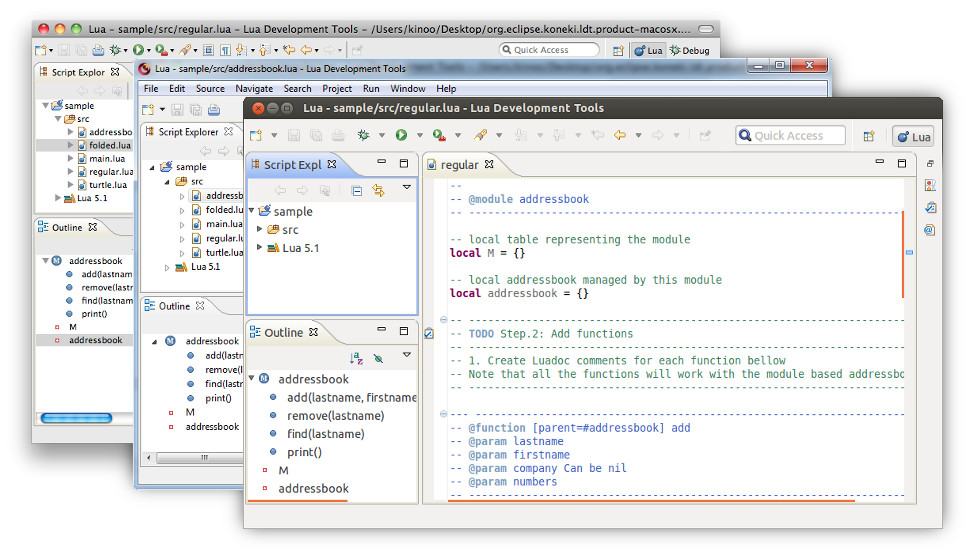 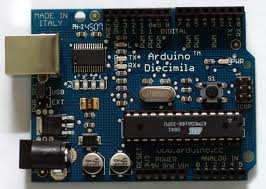 Arduino
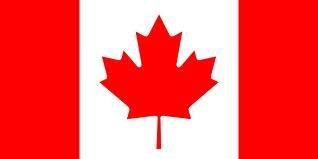 USB
Modbus
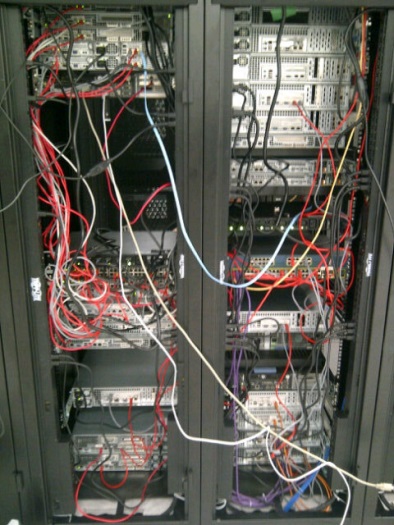 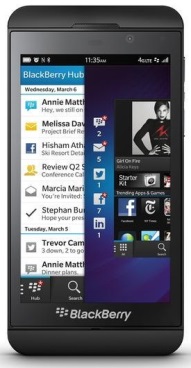 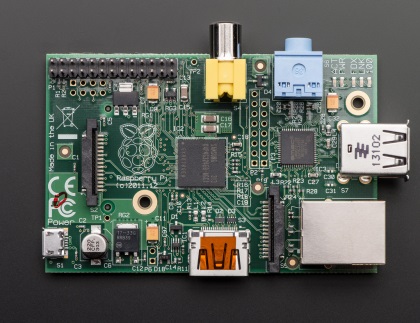 802.11n
3G
Raspberry Pi
MQTT
MQTT
Lua + Mihini
June 2013
Copyright (c) 2013, Eclipse Foundation, Inc. Made available under the Eclipse Public License 1.0
10
Sensors
Koneki – Lua development tools
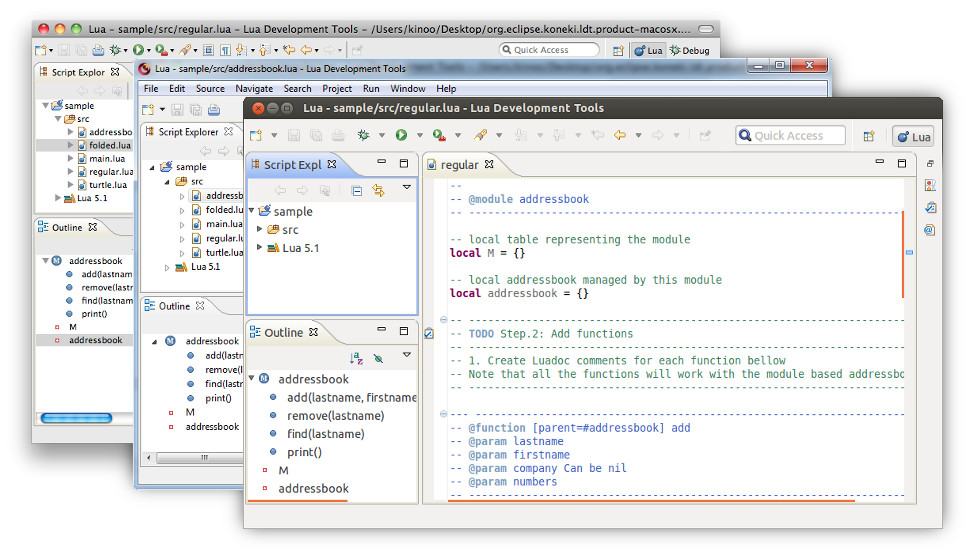 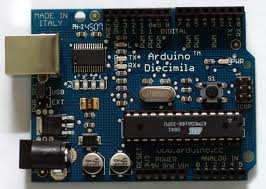 Arduino
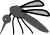 USB
Modbus
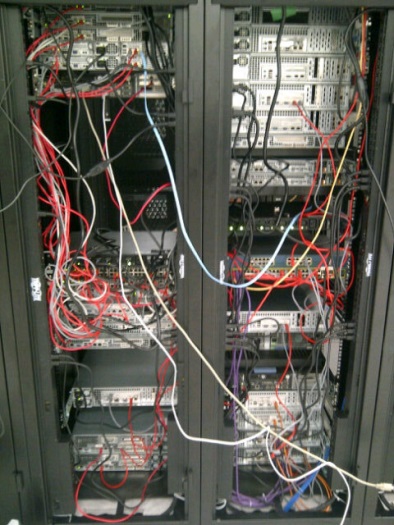 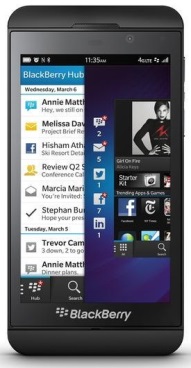 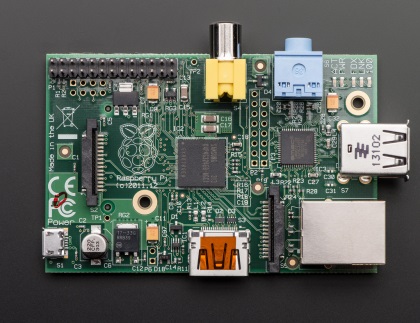 802.11n
Raspberry Pi
MQTT
MQTT
Lua + Mihini
June 2013
Copyright (c) 2013, Eclipse Foundation, Inc. Made available under the Eclipse Public License 1.0
11
Sensors
Koneki – Lua development tools
Android
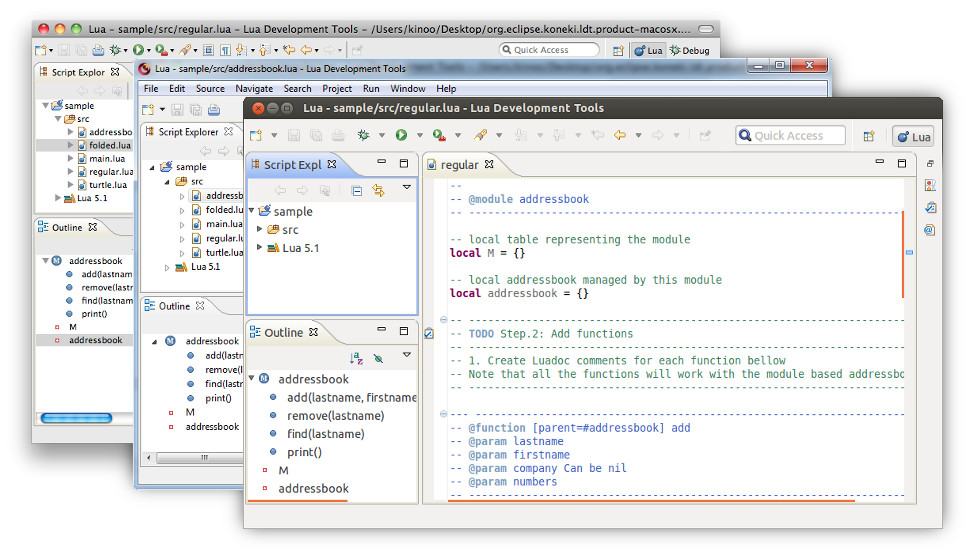 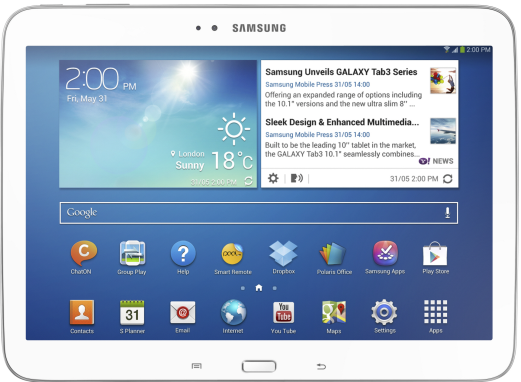 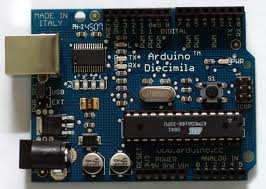 Arduino
MQTT
USB
Modbus
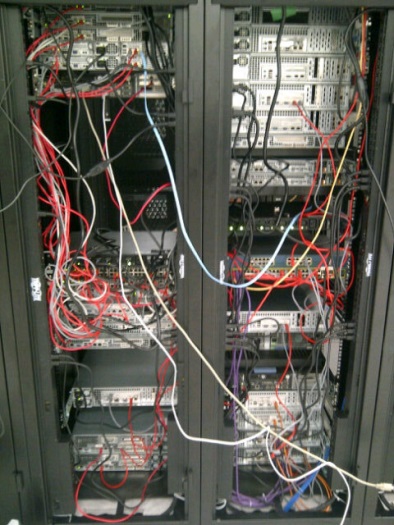 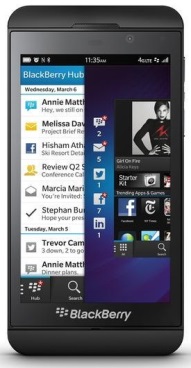 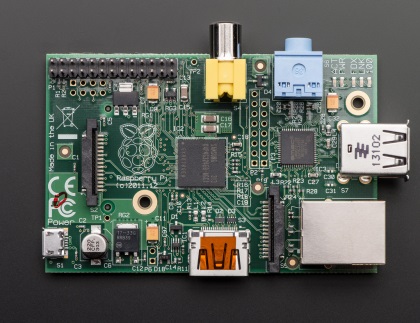 802.11n
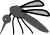 Raspberry Pi
MQTT
MQTT
Lua + Mihini
June 2013
Copyright (c) 2013, Eclipse Foundation, Inc. Made available under the Eclipse Public License 1.0
12
Sensors
Koneki – Lua development tools
Android
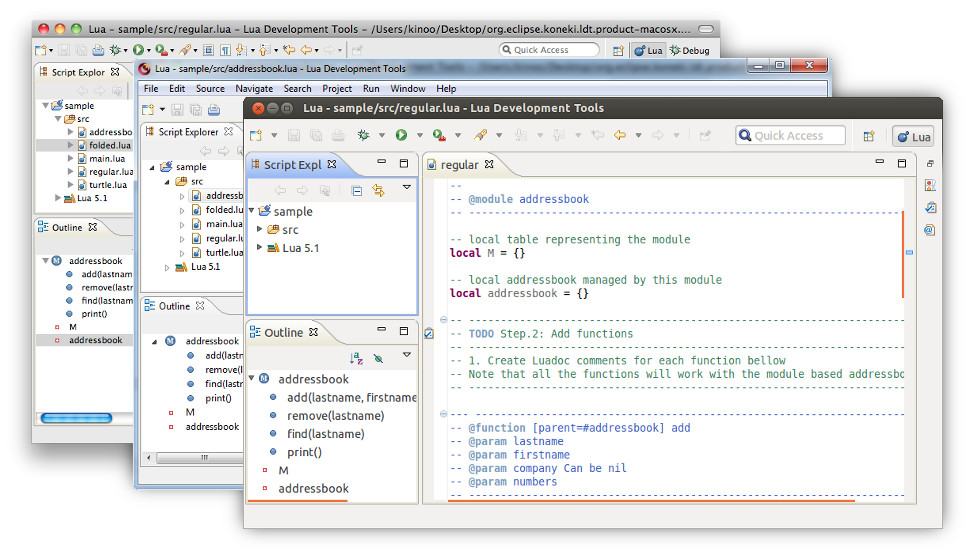 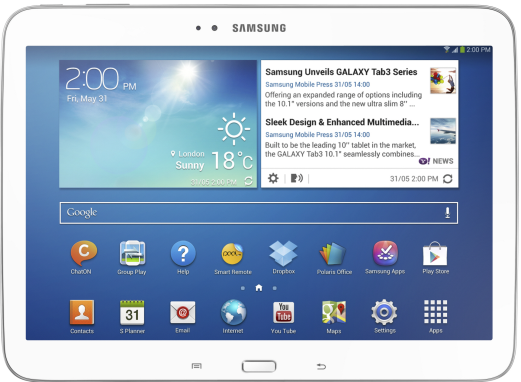 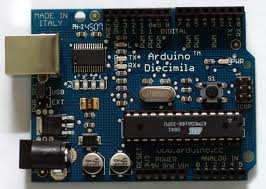 Arduino
Thanks to Benjamin Cabe’ !!
MQTT
USB
Modbus
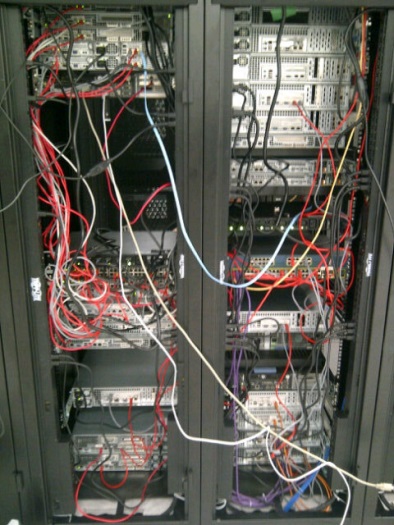 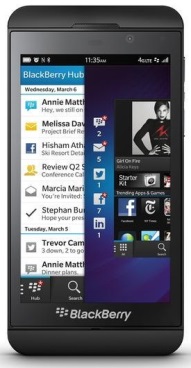 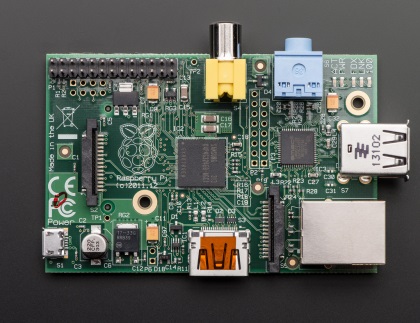 802.11n
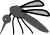 Raspberry Pi
MQTT
MQTT
Lua + Mihini
June 2013
Copyright (c) 2013, Eclipse Foundation, Inc. Made available under the Eclipse Public License 1.0
13